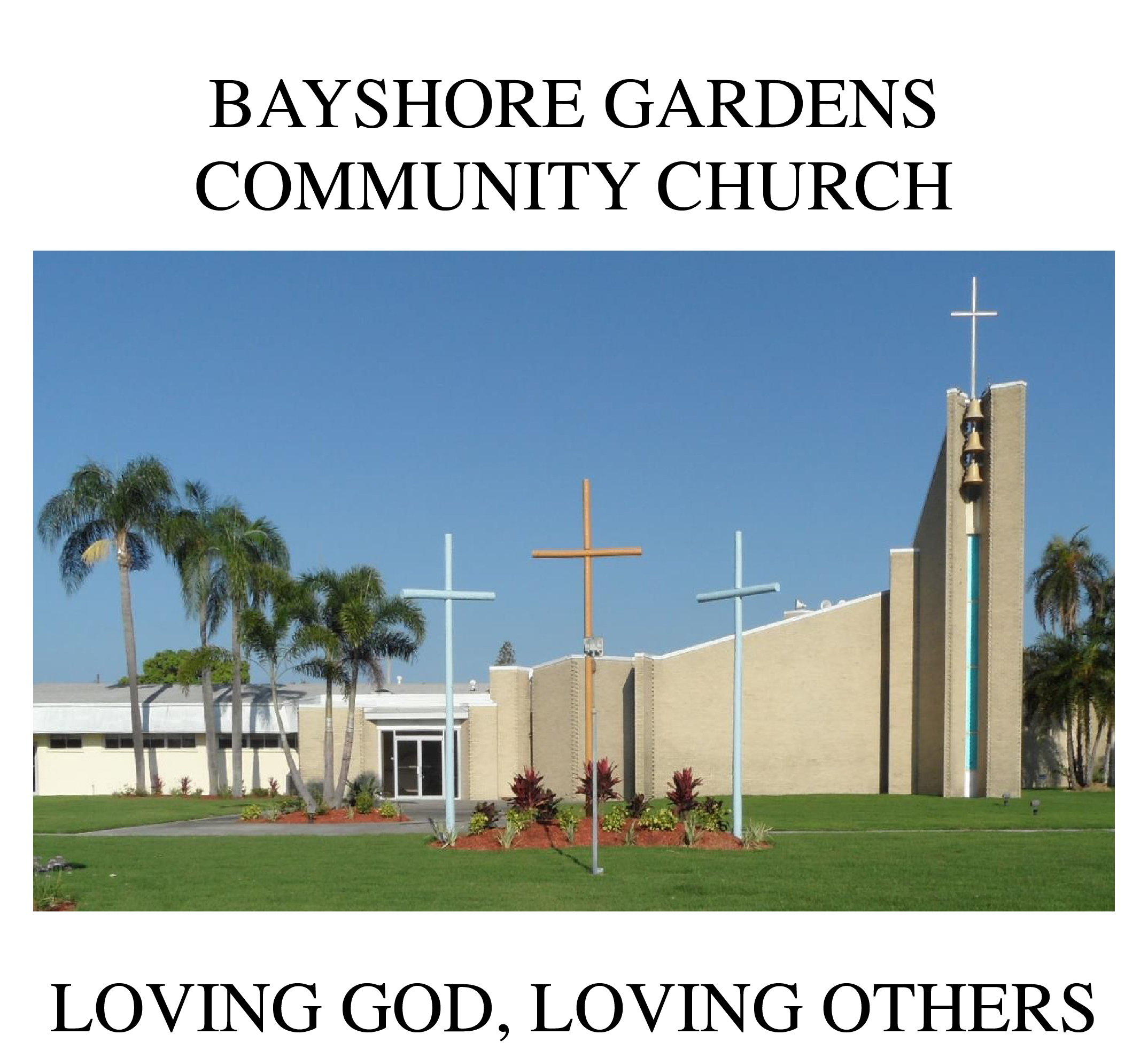 To all who are spiritually weary and seek rest; to all who are sad and long for comfort; to all who struggle and desire victory; to all who sin and need a Savior; to all who are strangers and want friendship; to all who hunger and thirst for something real and lasting; and to all who come here, this church opens wide her doors and offers welcome in the name of the Lord Jesus Christ
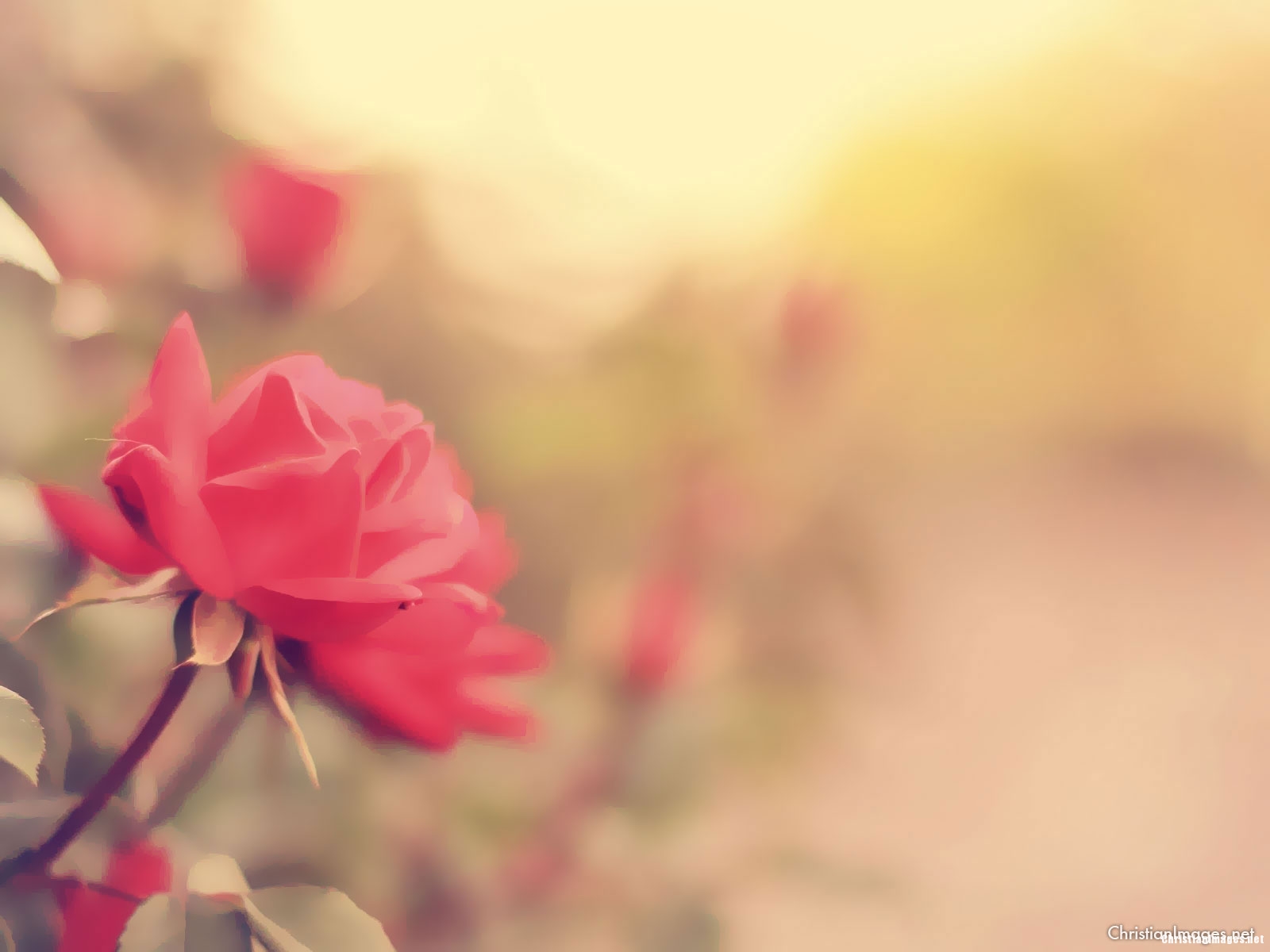 Please Silence Cell Phones At This Time
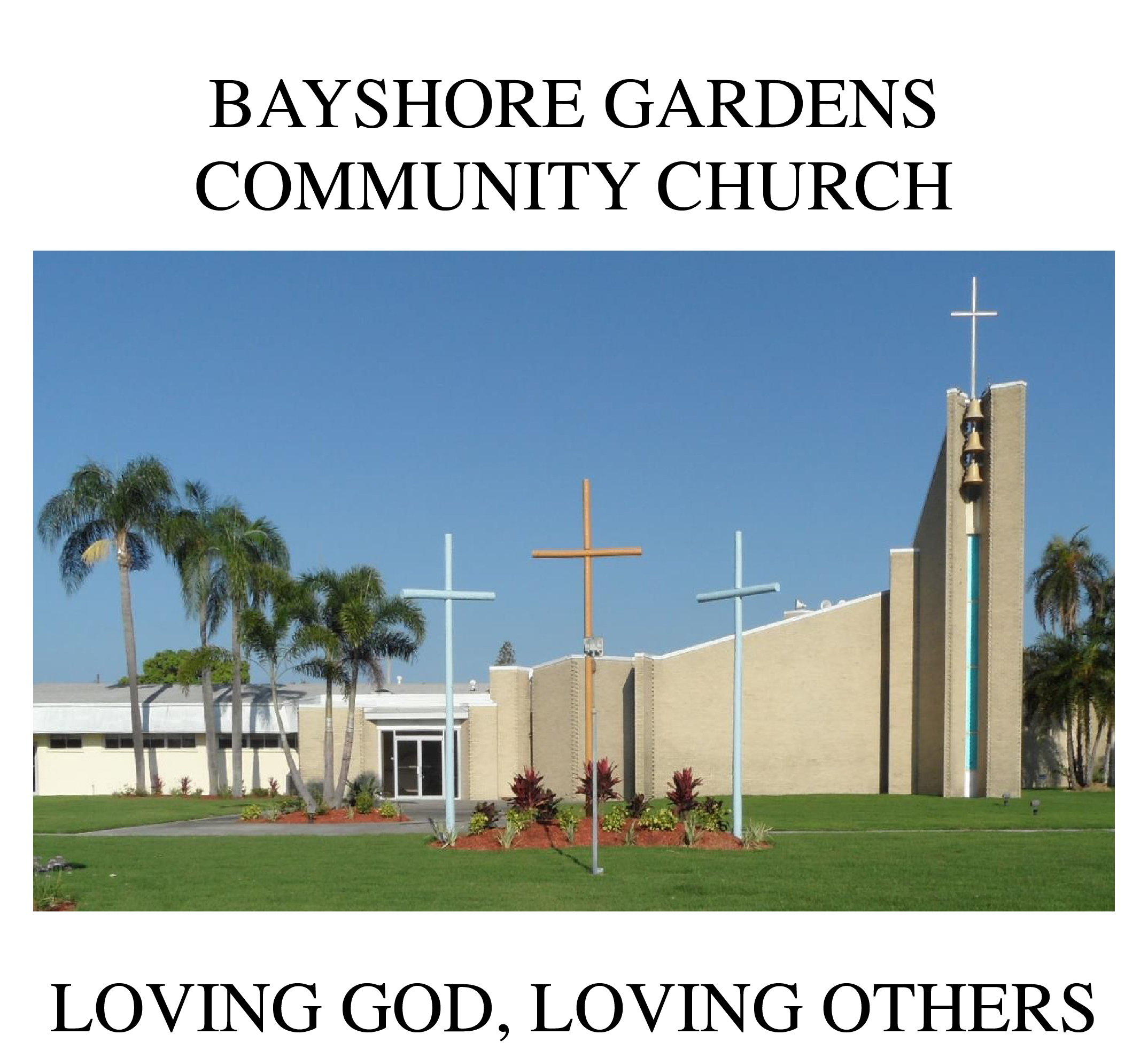 Holy, Holy, Holy! Lord God AlmightyHymn # 3
Holy, holy, holy! Lord God Almighty!Early in the morning our song shall rise to Thee;Holy, holy, holy! merciful and mighty!God in three persons, blessed Trinity!
Holy, holy, holy! all the saints adore Thee,Casting down their golden crowns around the glassy sea;Cherubim and seraphim falling down before Thee,Which wert and art, and evermore shalt be.
Holy, holy, holy! though the darkness hide Thee,Though the eye of sinful man Thy glory may not see,Only Thou art holy;there is none beside Thee,Perfect in pow’r,in love, and purity.
Holy, holy, holy! Lord God Almighty!All Thy works shall praise Thy name,in earth, and sky, and sea;Holy, holy, holy! merciful and mighty!God in three persons, blessed Trinity!
WELCOME
It Is Well With My SoulHymn # 705
When peace like a river attendeth my way;When sorrows like seabillows roll;Whatever my lot, thou hast taught me to say;“it is well, it is well with my soul”
It is well (it is well) with my soul (with my soul);It is well, it is well with my soul
Though Satan should buffet, tho’ trials should come;Let this blest assurance control;That Christ has regarded my helpless estate;And hath shed His own blood for my soul;
It is well (it is well) with my soul (with my soul);It is well, it is well with my soul
My sin O, the bliss of this glorious thought;My sin not in part but the whole;Is nailed to the cross and I bear it no more;Praise the Lord, praise the Lord, O my soul;
It is well (it is well) with my soul (with my soul);It is well, it is well with my soul
And Lord, haste the day when the faith shall be sight;The clouds be rolled back as a scroll; The trump shall resound and the Lord shall descend;Even so it is well with my soul;
It is well (it is well) with my soul (with my soul);It is well, it is well with my soul
Call To Worship ( from Revelation 15:3-4, NIV)Elder Roy Palk, Liturgist
Reader: Great and marvelous are your deeds, Lord God Almighty!Just and true are your ways, King of the ages. Who will not fear you, O Lord, and bring glory to 	your name?
People:For you alone are holy. All nations will come and worship you!
Prayer of Confession(Romans 8:39)
ALL:  We know that nothing is able to separate us from the love of God in Jesus Christ. Let us in freedom confess the wrongs we have done. Lord, hear our prayers.
A moment for meditation and silent confession
Words of Assurance and Pardon of the Gospel Jeanie Smith, Liturgist
Liturgist: The LORD is merciful and gracious,slow to anger and abounding in steadfast love.
Liturgist: As a father has compassion for his children,so the LORD has compassion for those who fear him.For he knows how we were made; he remembers that we are dust.
Liturgist: But the steadfast love of the LORD is from everlasting to everlastingon those who fear him, and his righteousness to children’s children, to those who keep his covenant and remember to do his commandments.
Turn Your Eyes Upon JesusHymn # 340
Turn your eyes upon Jesus,Look full in His wonderful face;And the things of earth will grow strangely dim In the light of His glory and grace
Teaching MomentPastor Dustin
The Lord’s Prayer

OUR FATHER, WHO ART IN HEAVEN,
HALLOWED BE THY NAME.
THY KINGDOM COME, THY WILL BE DONE, 
ON EARTH AS IT IS IN HEAVEN.
GIVE US THIS DAY OUR DAILY BREAD,
AND FORGIVE US OUR DEBTS AS WE FORGIVE OUR DEBTORS;
AND LEAD US NOT INTO TEMPTATION 
BUT DELIVER US FROM EVIL.
FOR THINE IS THE KINGDOM,
AND THE POWER, AND THE GLORY FOREVER
AMEN
OFFERTORY
Offsite contributions can be made via Tithely.comthe instructions are on our website bayshoregardenscommunitychurch.comor checks can be mailed to6228 26th street westBradenton FL 34207
HolyCommunion
Peace Like A RiverHymn # 750
I’ve got peace like a river,I’ve got peace like a river,I’ve got peace like a river in my soul
I’ve got peace like a river,I’ve got peace like a river,I’ve got peace like a river in my soul
I’ve got love like an ocean,I’ve got love like an ocean,I’ve got love like an ocean in my soul.
I’ve got love like an ocean,I’ve got love like an ocean,I’ve got love like an ocean in my soul.
I’ve got joy like a fountain,I’ve got joy like a fountain,I’ve got joy like a fountain in my soul
I’ve got joy like a fountain,I’ve got joy like a fountain,I’ve got joy like a fountain in my soul
THE PASTORAL BENEDICTION

God has a plan for you and,
you are EXACTLY where God wants you to be.
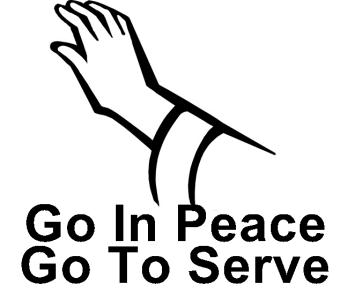